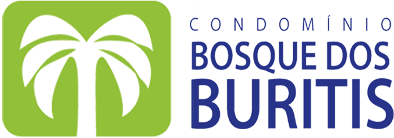 ASSEMBLEIA EXTRAORDINARIA06/02/2018
CONDOMINIO BOSQUE DOS BURITIS
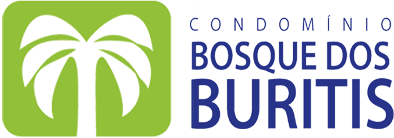 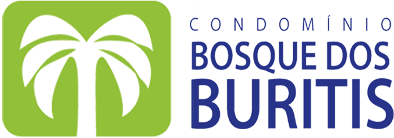 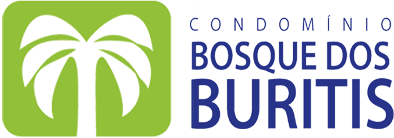 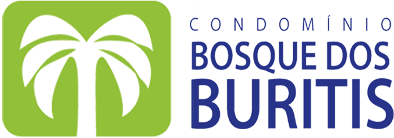 Utilização de parte de Saldo Bancário:
R$ 5.460,00
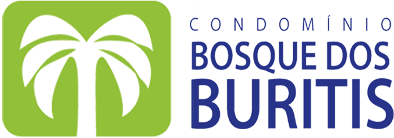 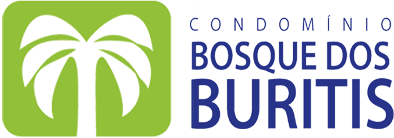 CHEQUES DEVOLVIDOS:
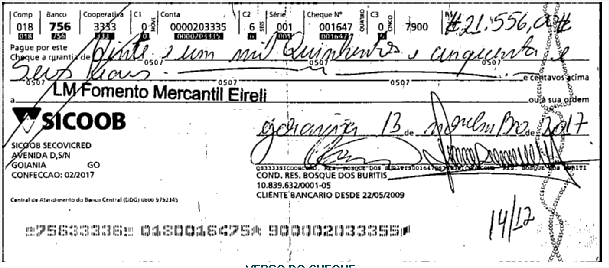 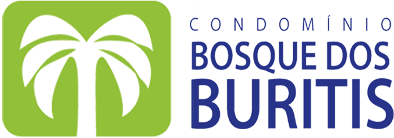 CHEQUES DEVOLVIDOS:
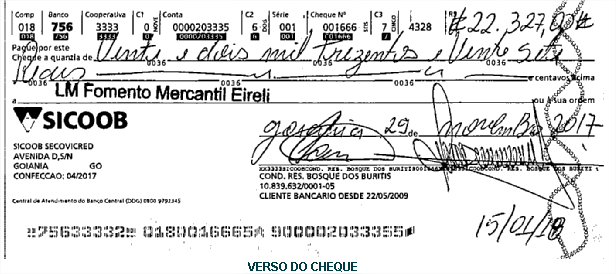 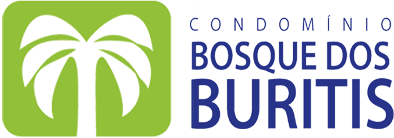 Entra em Pauta 
Mudanças para boa convivência
*	Horário da área de lazer
*	Reserva das Quadras
*	Animais do condomínio
*	Exigência de documentos ao Adentrar ao condomínio
*	Condução veículo Automotor sem a devida habilitação.
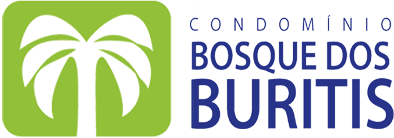 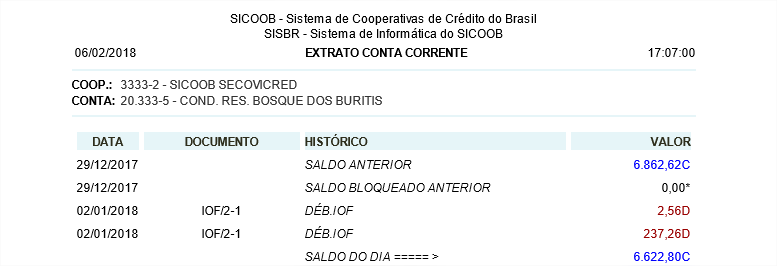 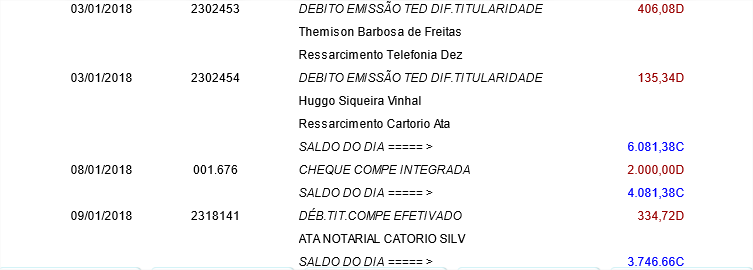 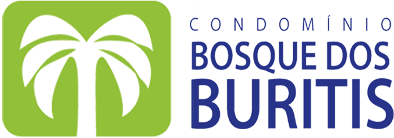 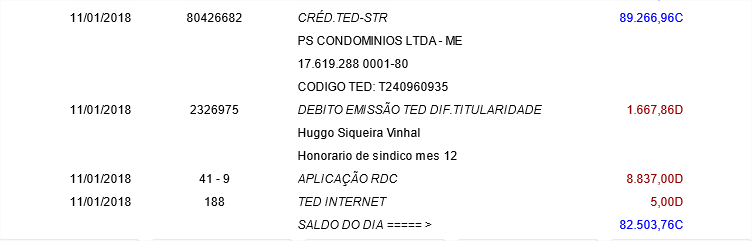 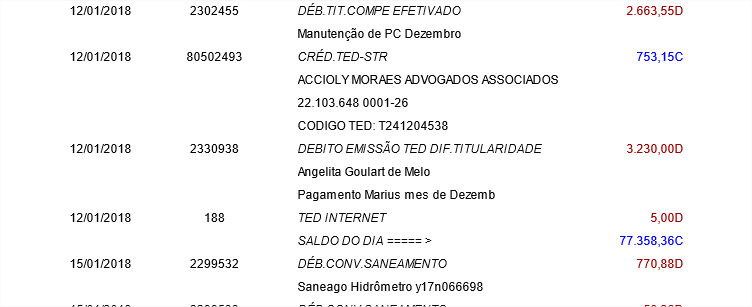 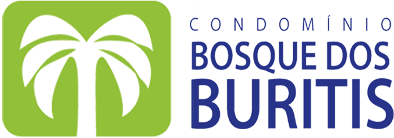 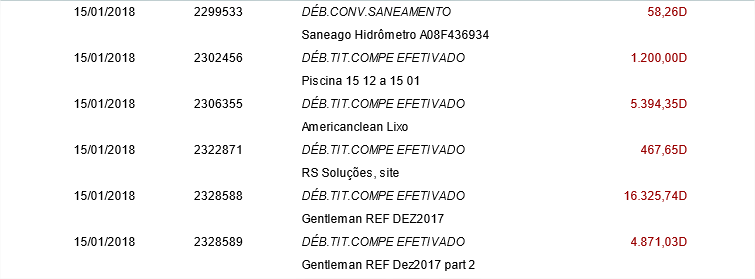 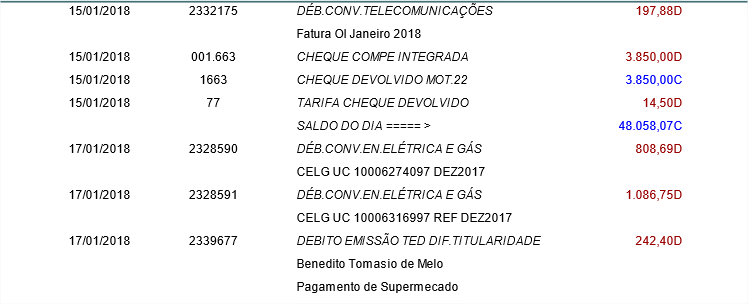 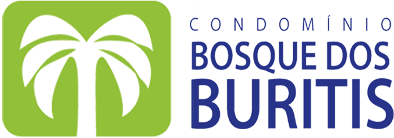 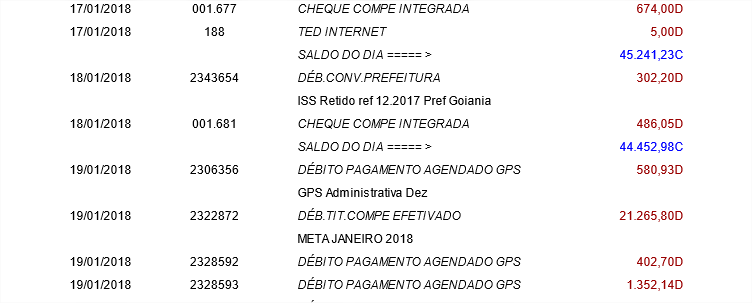 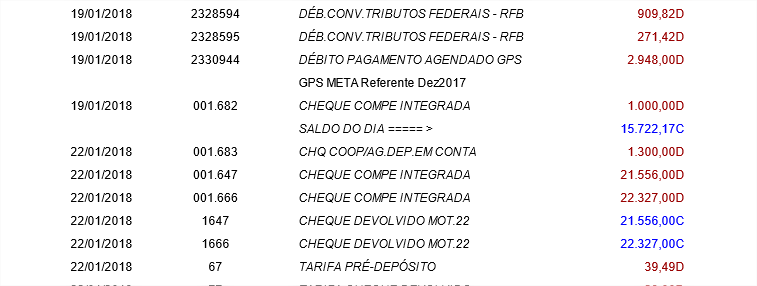 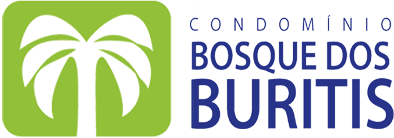 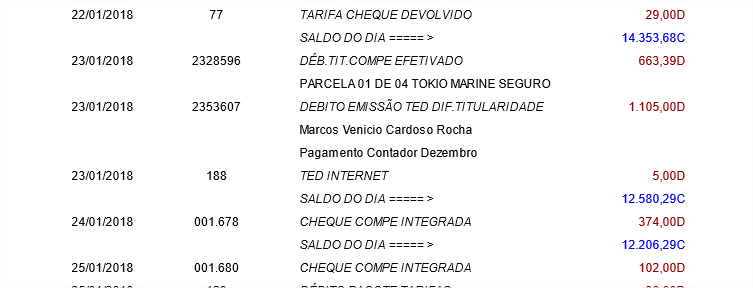 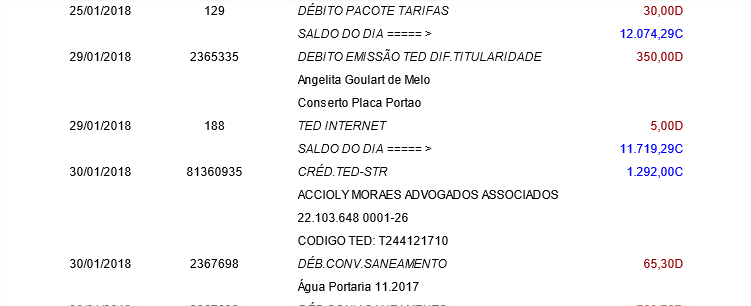 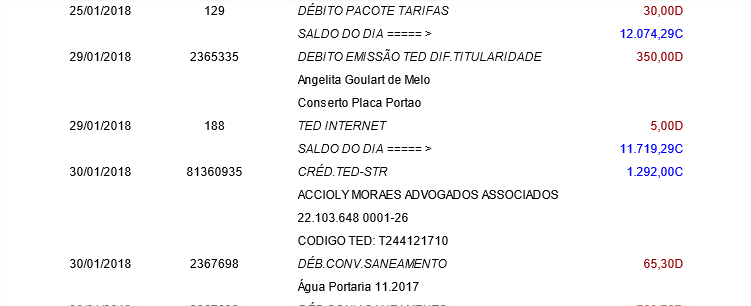 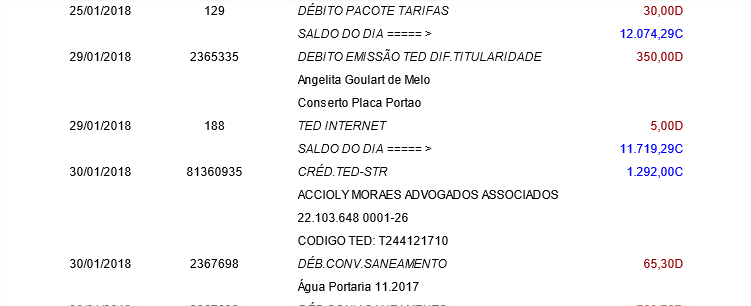 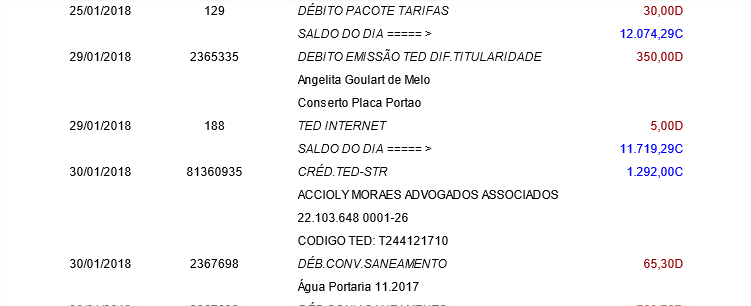 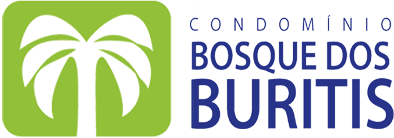 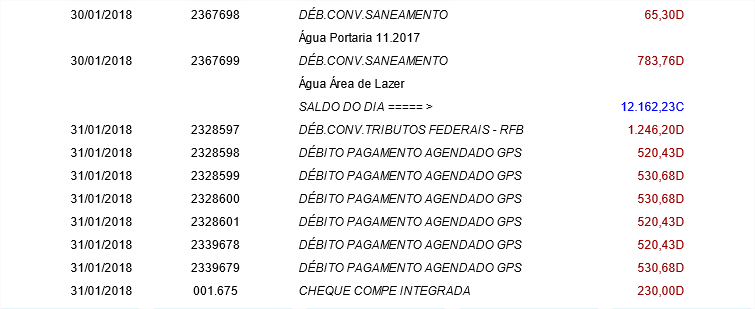 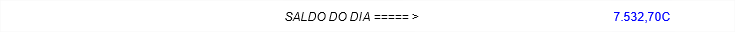 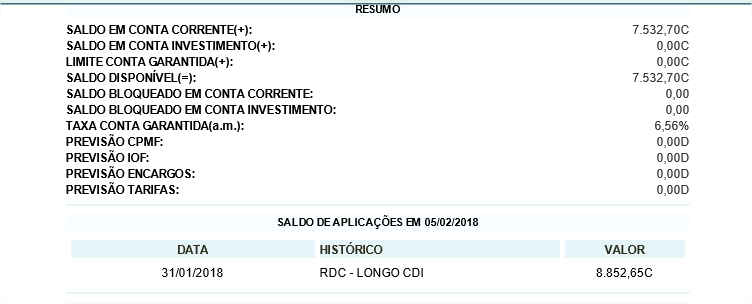 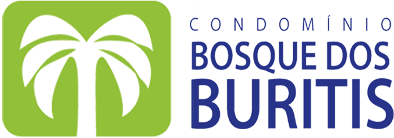 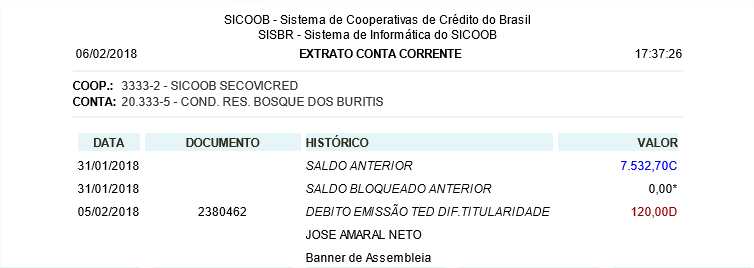 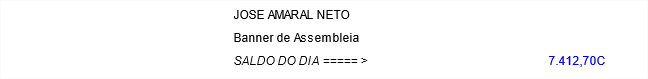 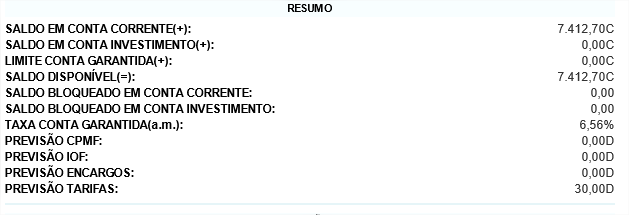 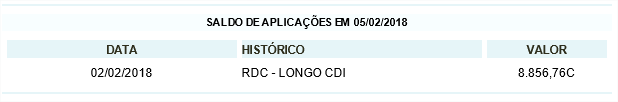 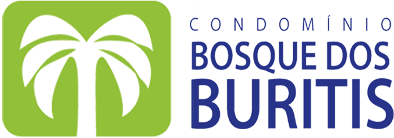 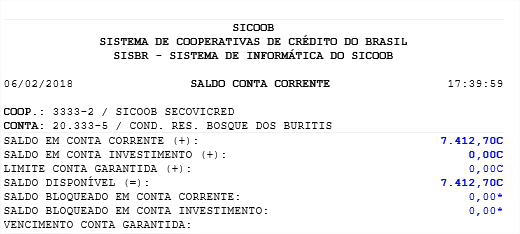 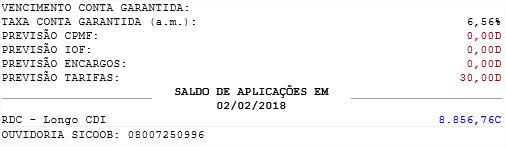 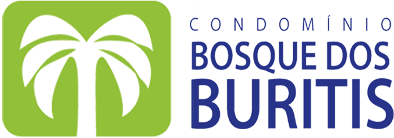 Notificação Cartorária Ex-Síndico
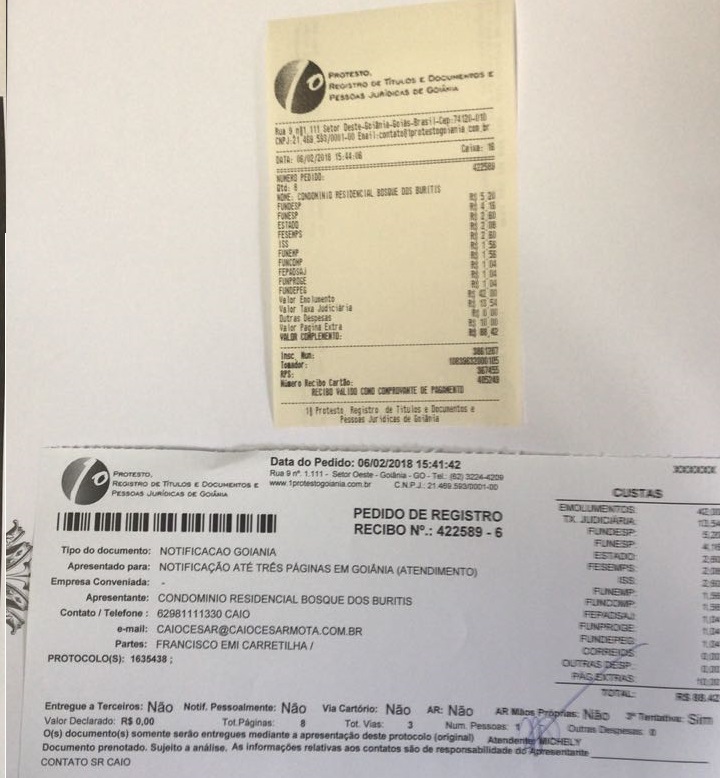 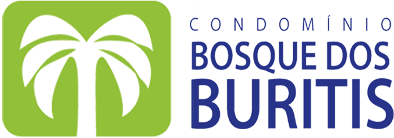 DUVIDAS
OBRIGADO PELA PRESENÇA DE TODOS